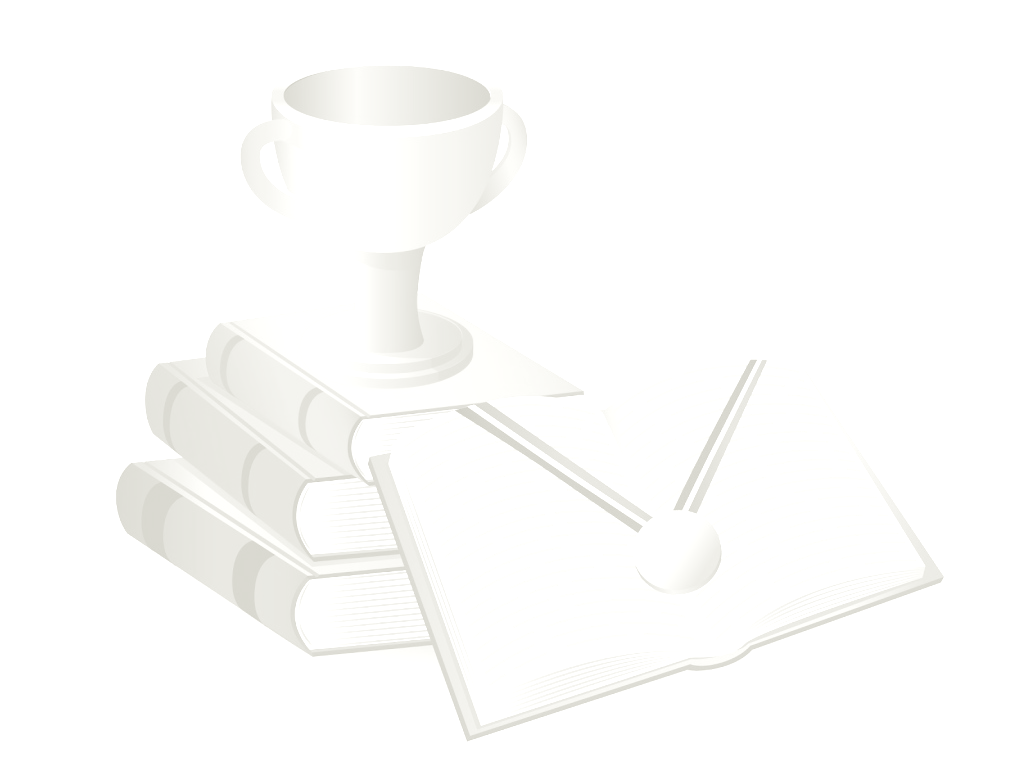 Мы в VK:
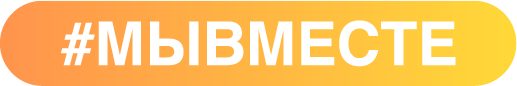 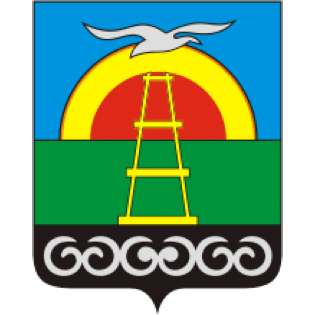 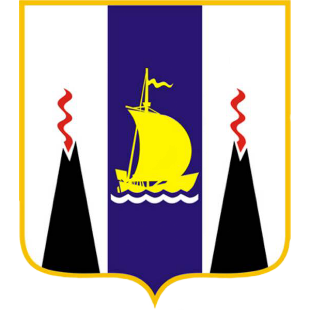 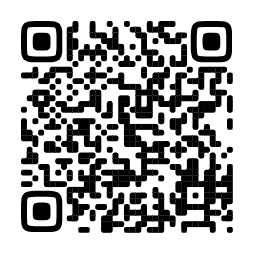 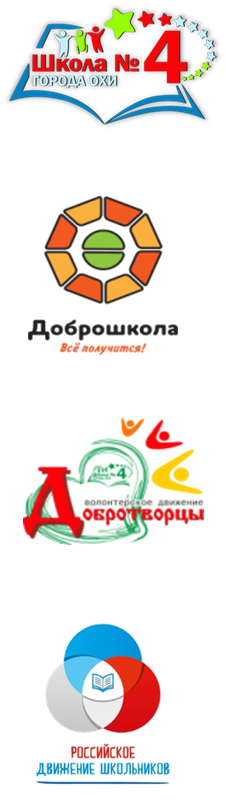 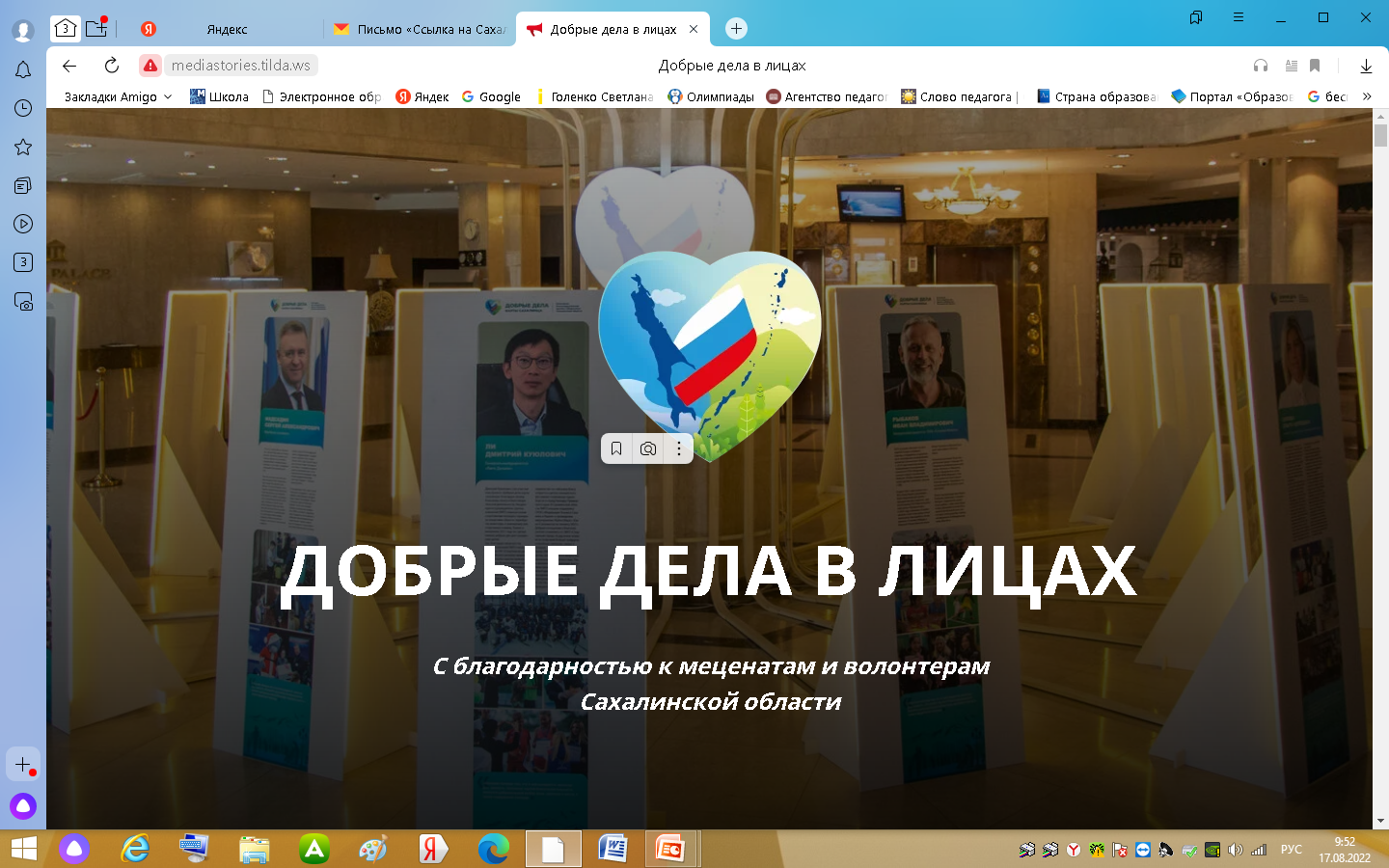 Волонтерский (добровольческий)
инклюзивный отряд «ДОБРОТВОРЦЫ»
Муниципальное бюджетное общеобразовательное учреждение общеобразовательная школа
 №4 г. Охи
Наш сайт:
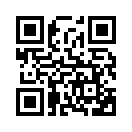 Наш Telegram:
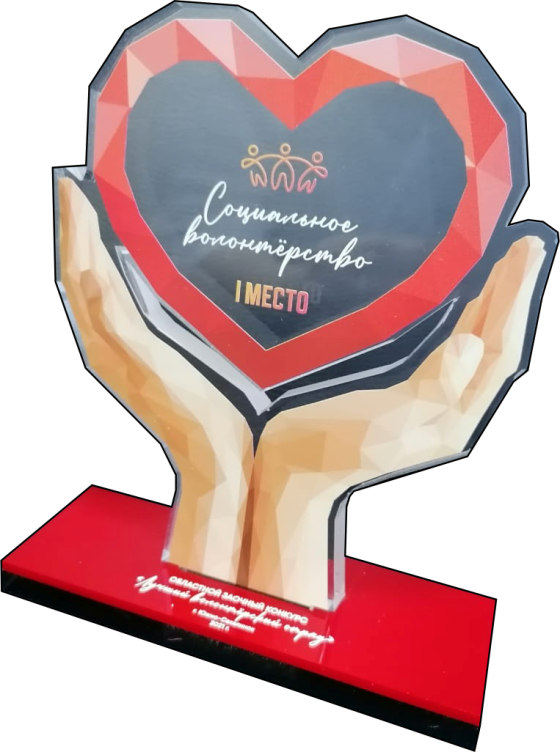 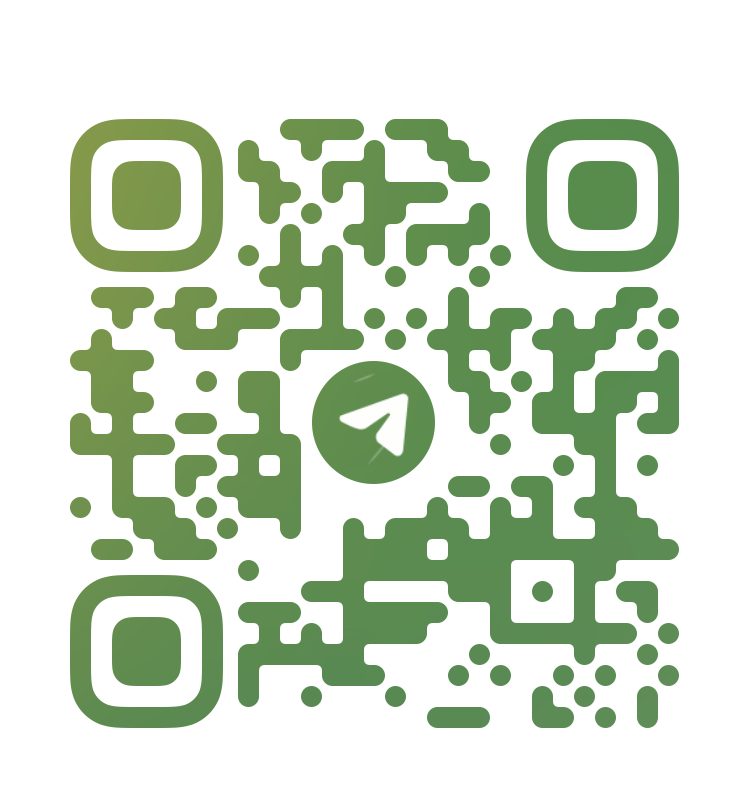 Международная Премия #МЫВМЕСТЕ 2022
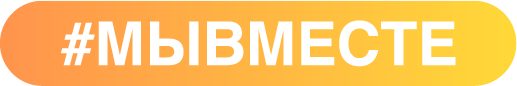 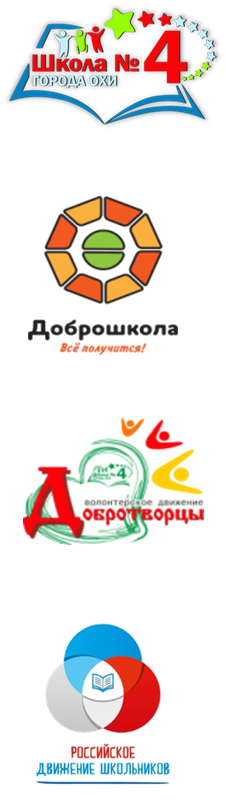 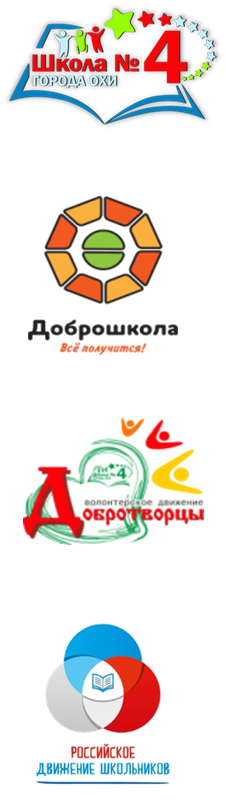 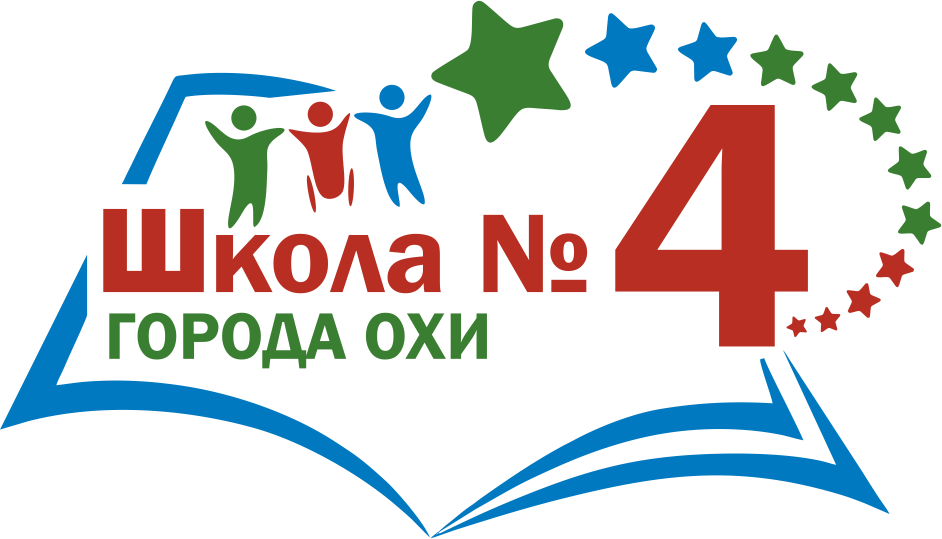 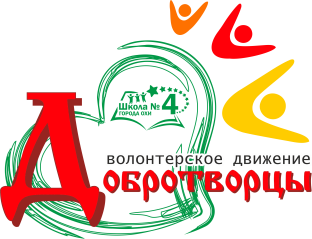 Победители РЕГИОНАЛЬНОГО ЭТАПА
ВЫХОД В ПОЛУФИНАЛ
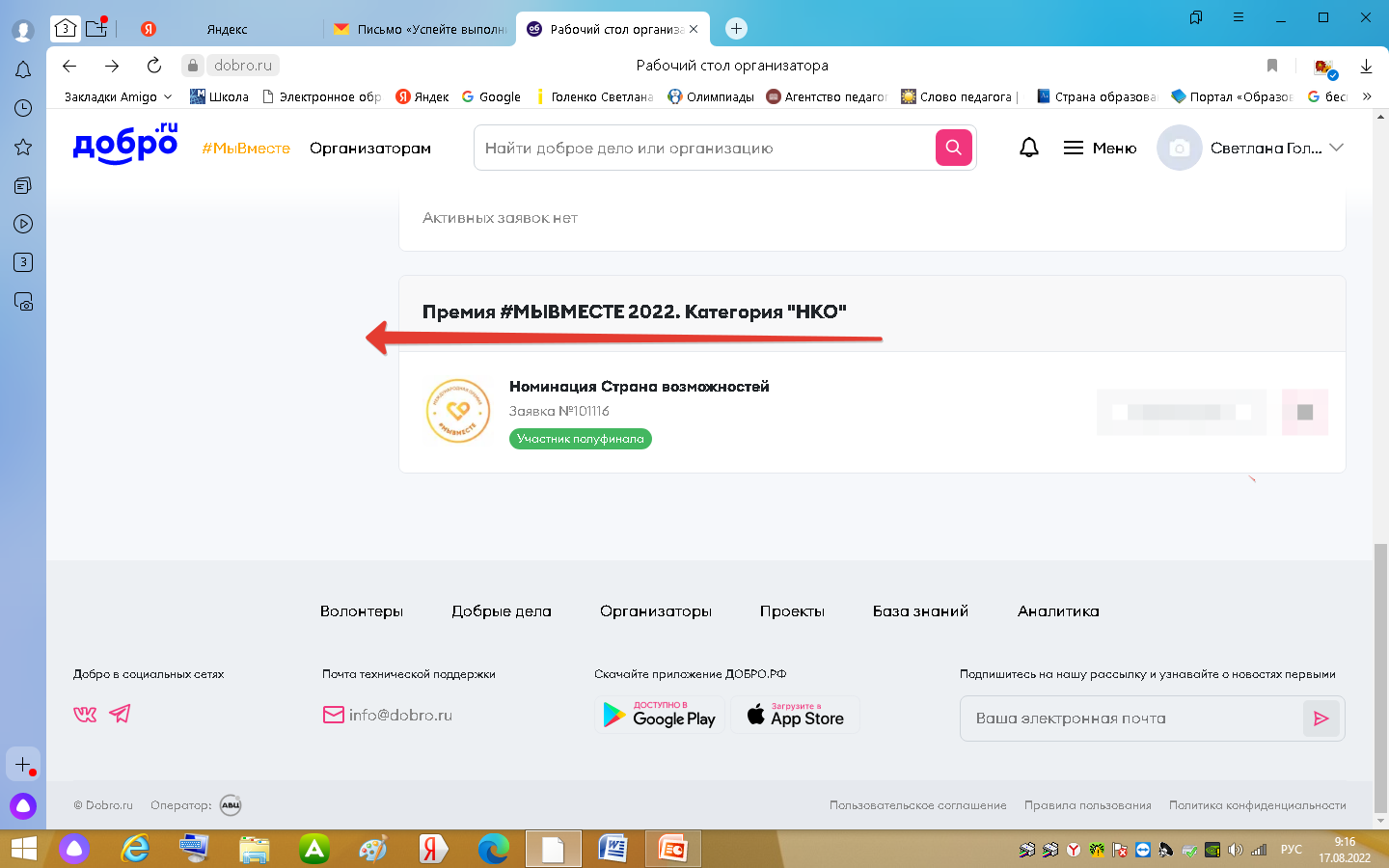 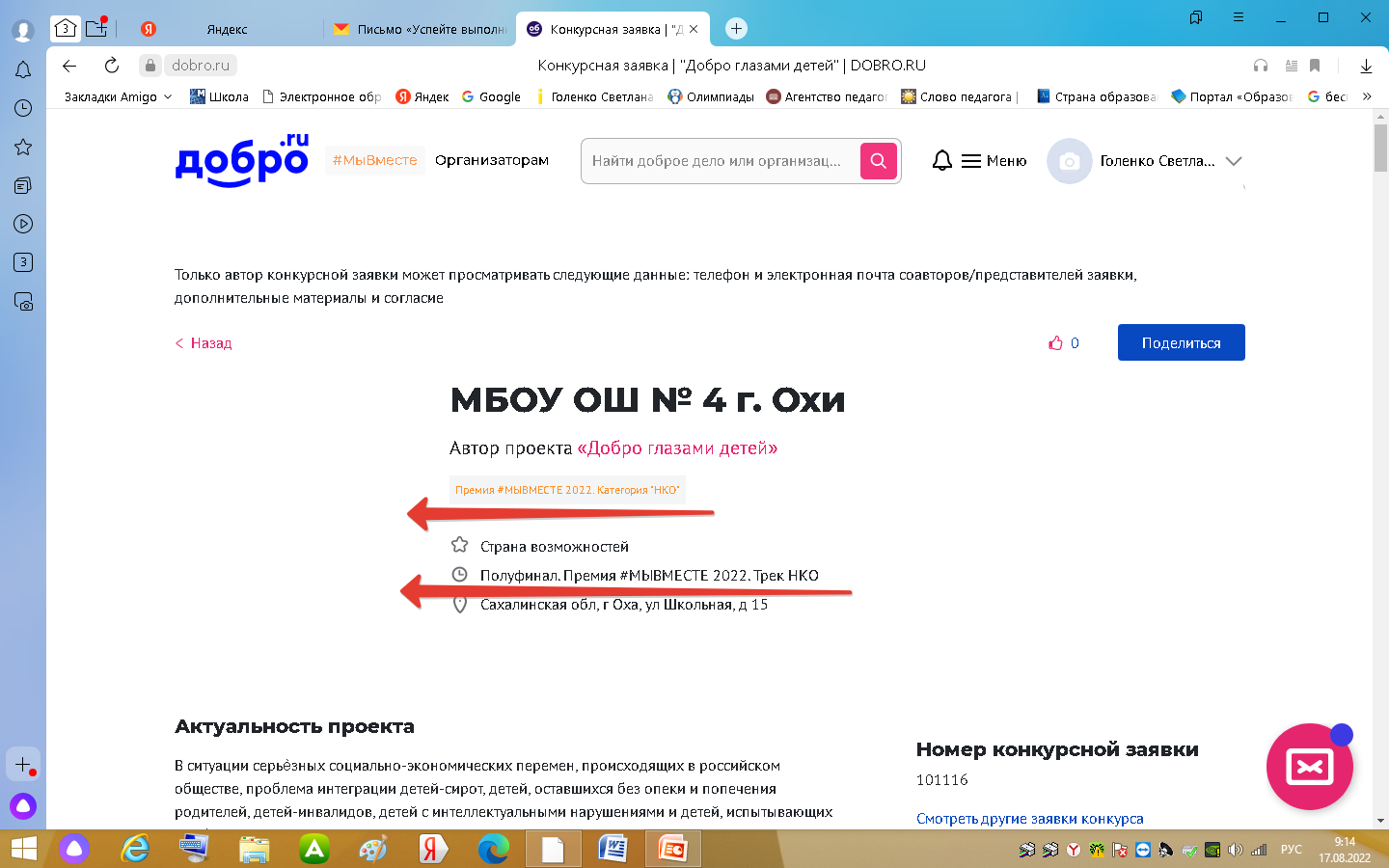 Март-декабрь 2022
Победа во ВСЕРОССИЙСКОМ КОНКУРСЕ
 социальных проектов «Добро не уходит на каникулы» -2021  Номинация «Проекты, направленные на оказание помощи детям- сиротам, и детям, оставшимся без попечения родителей, а также, детям испытывающим проблемы с установлением дружеских контактов со сверстниками»
,
Диплом победителя , Сертификат руководителю волонтерского  движения Голенко С.В.
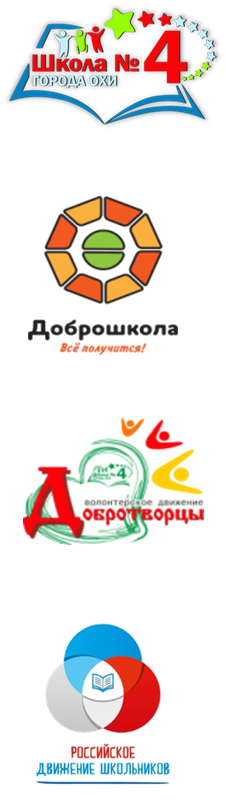 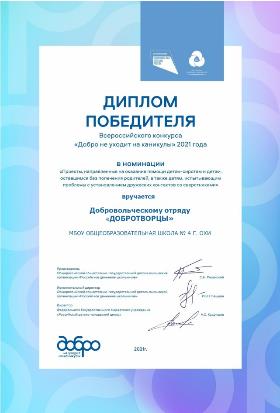 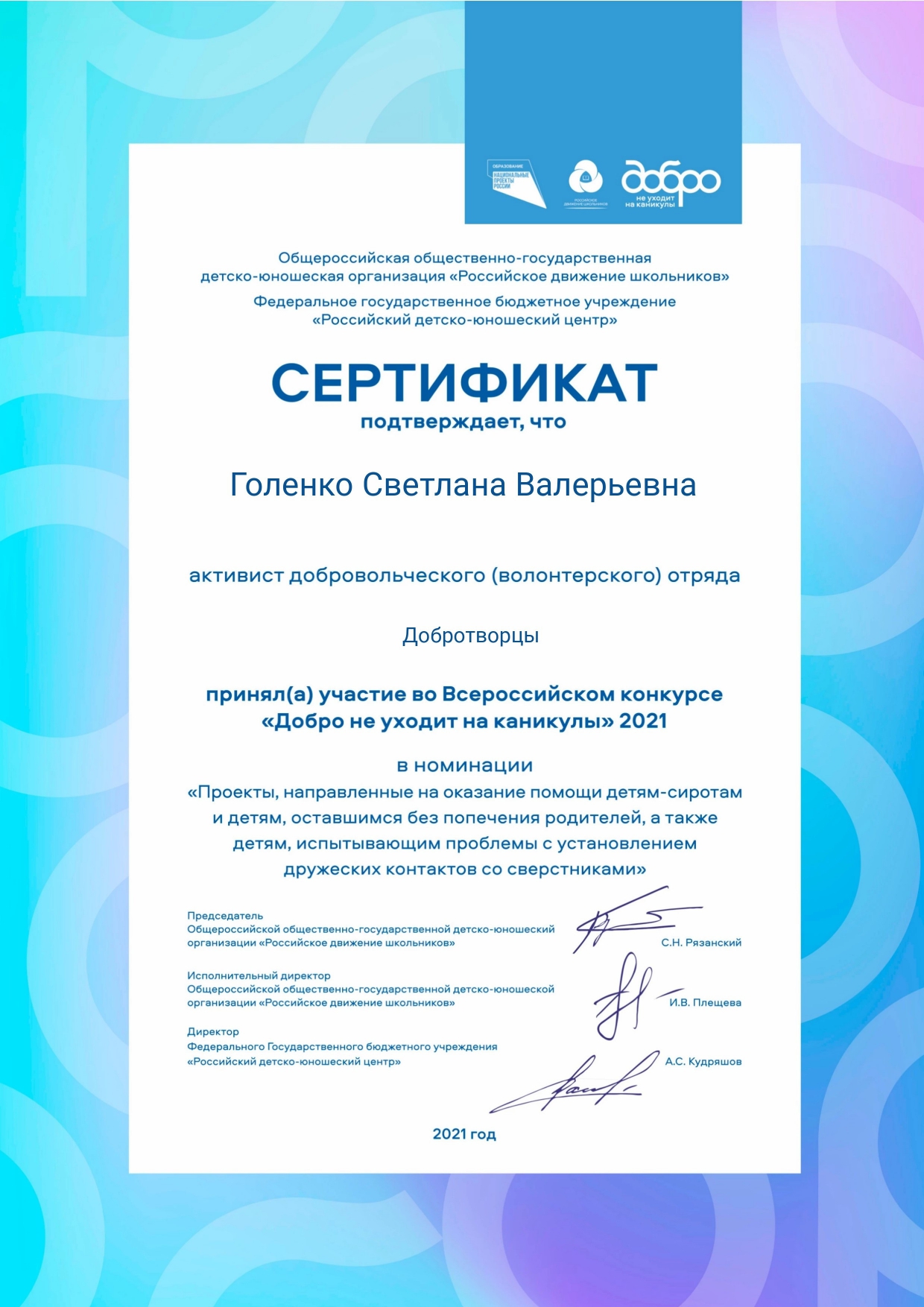 Июнь-ноябрь 2021 2021
«Добрые дела в лицах» 2022
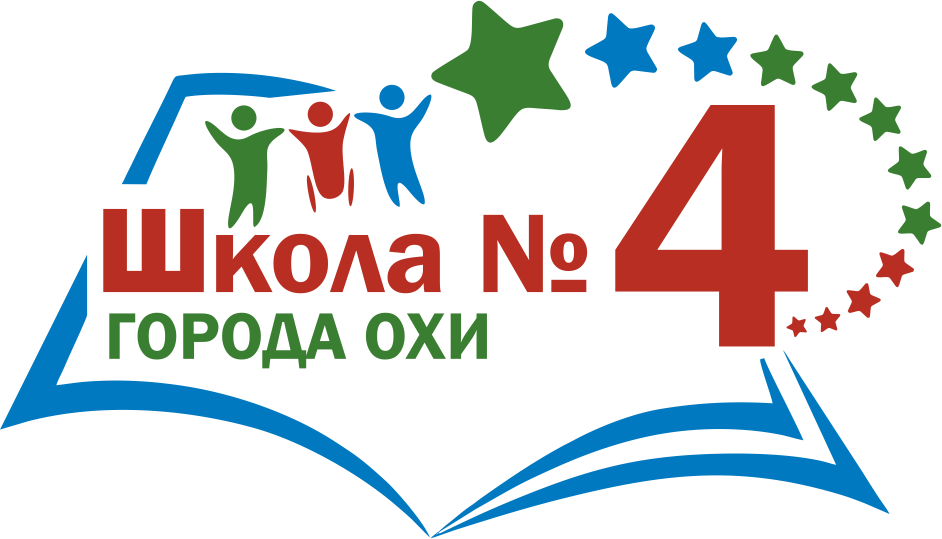 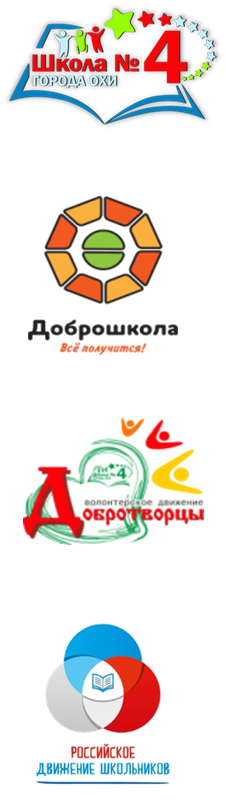 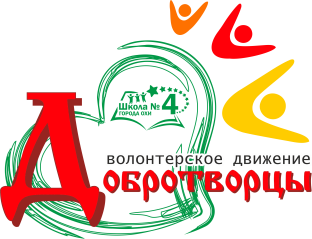 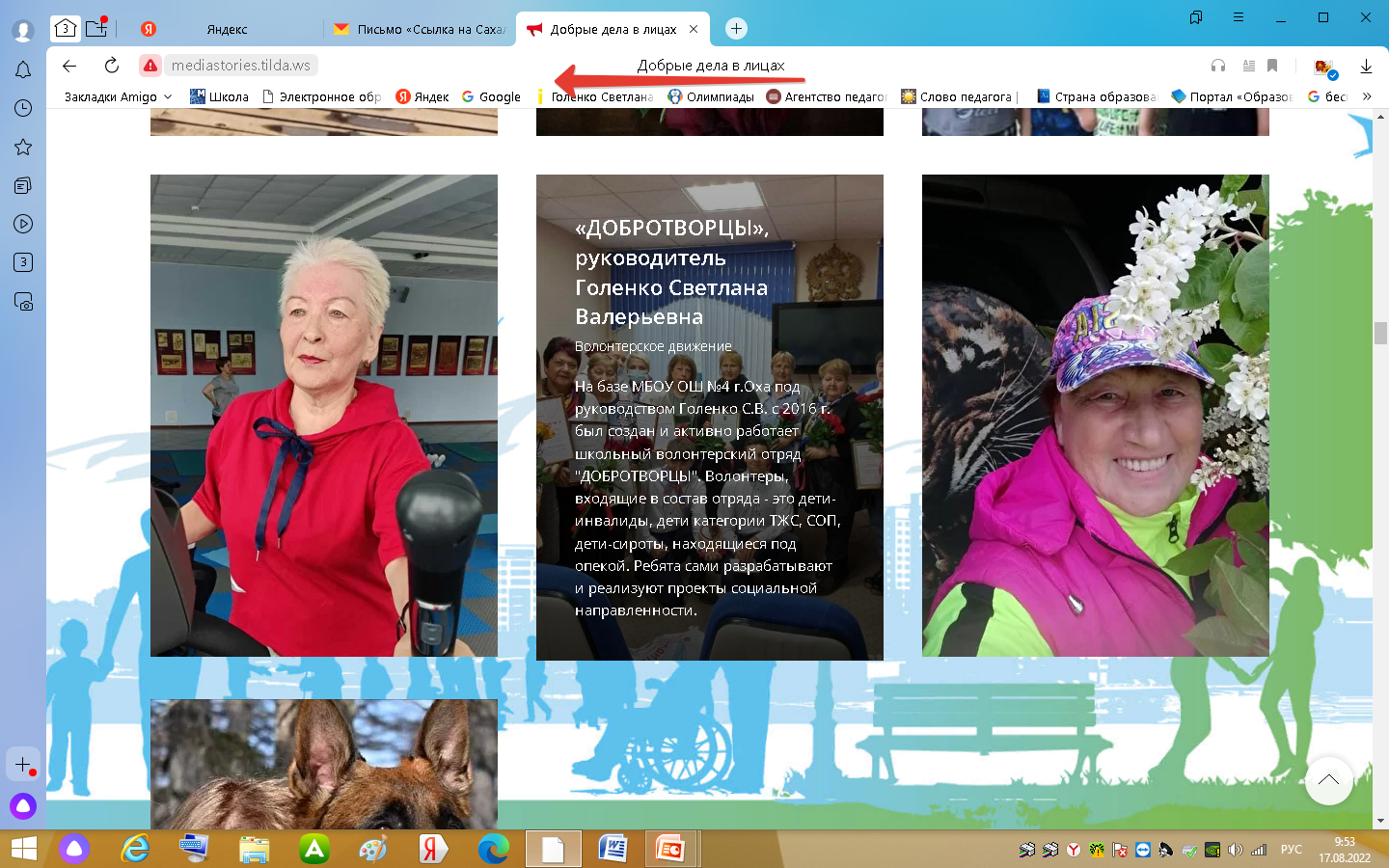 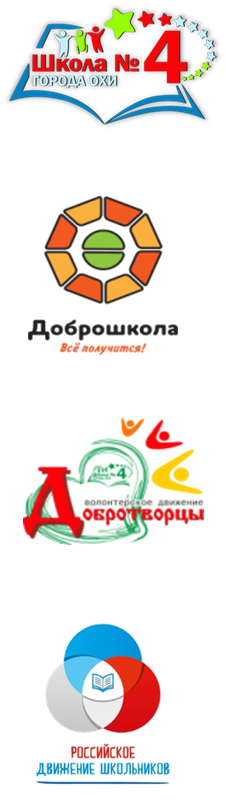 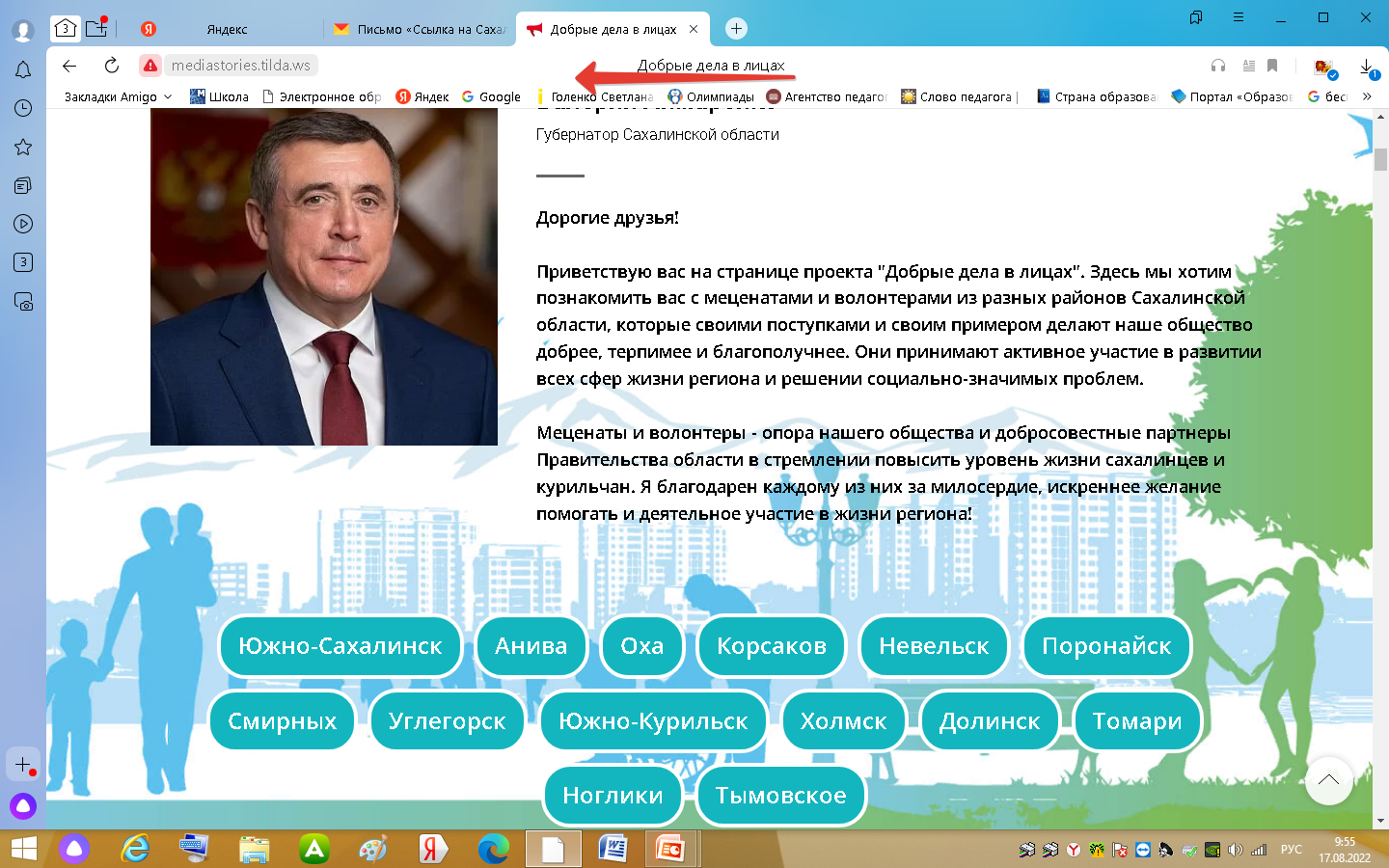 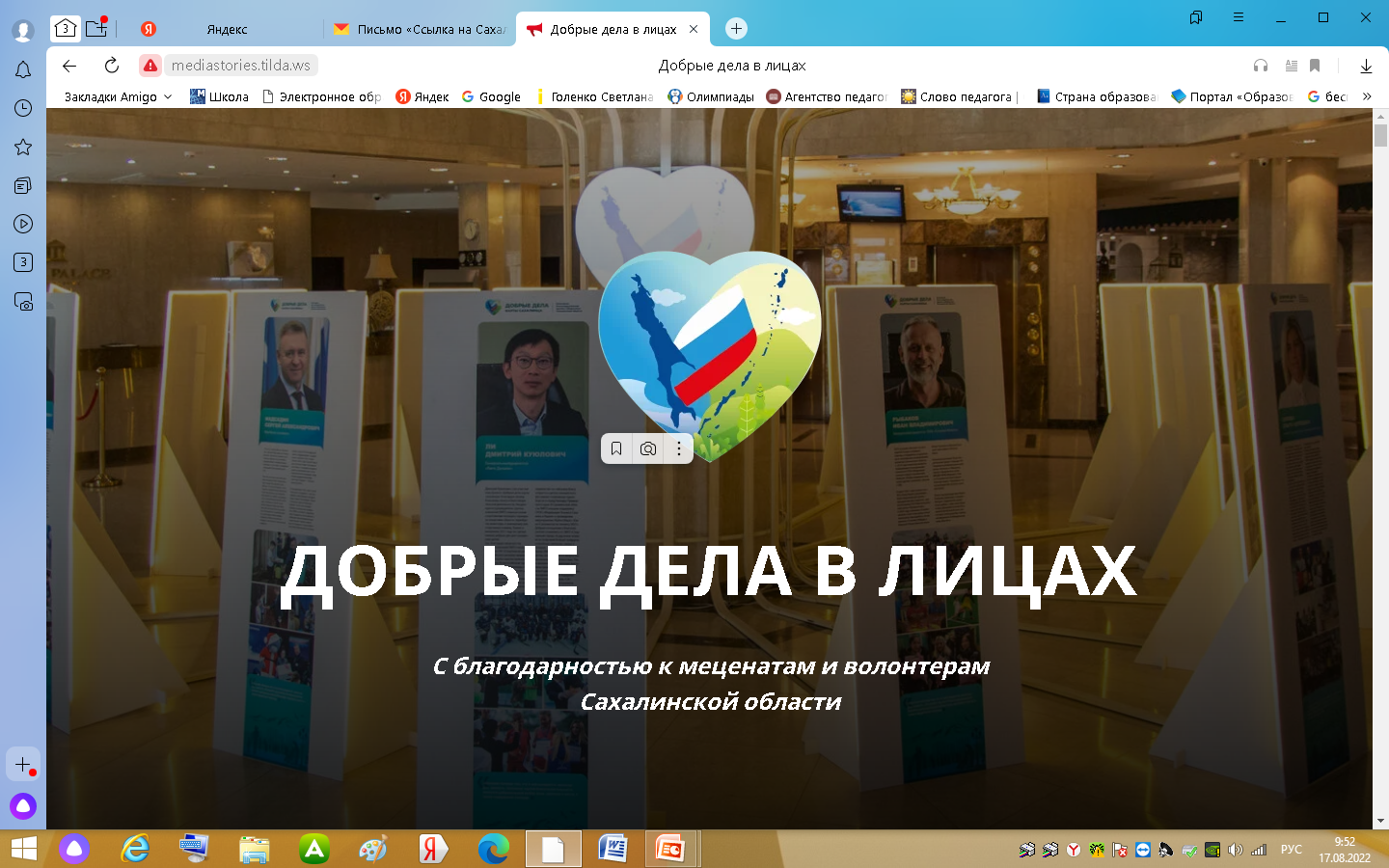 2022
Победа в областном заочном конкурсе
«ЛУЧШИЙ ВОЛОНТЕРСКИЙ ОТРЯД»
в номинации «Социальное волонтёрство»
Диплом победителей, Благодарность руководителю волонтерского  движения Голенко С.В.
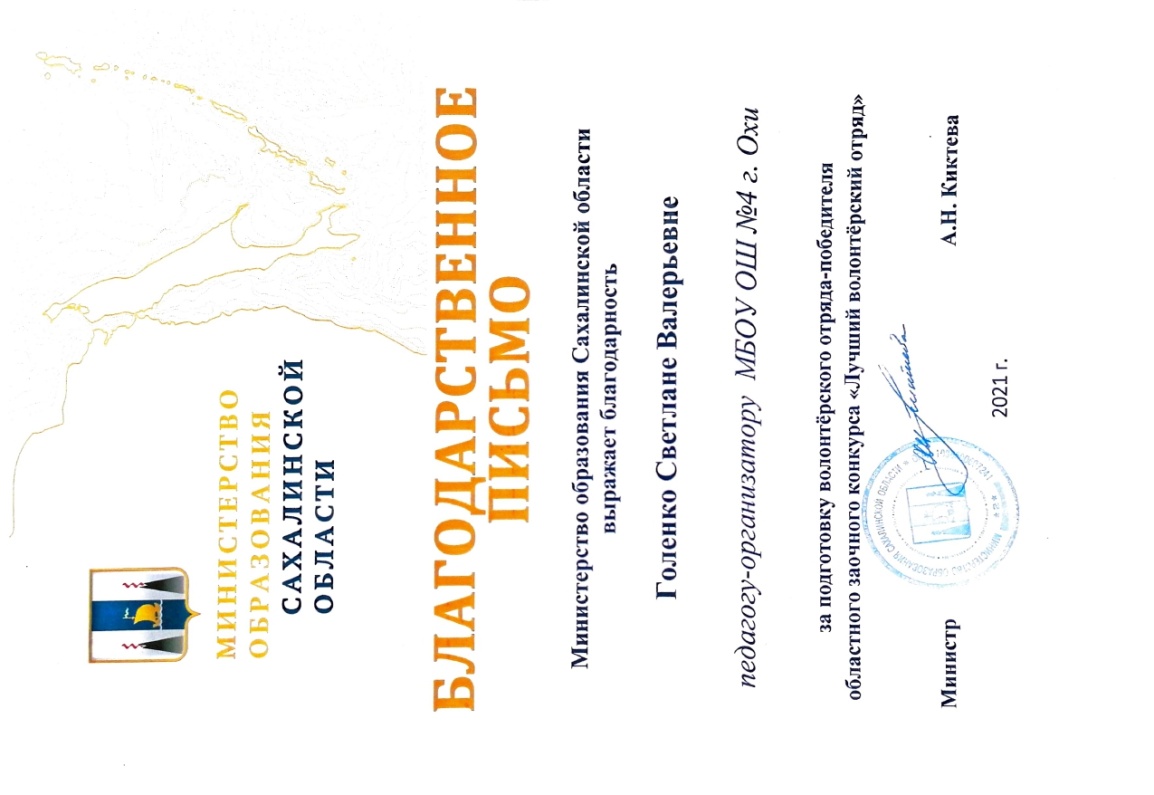 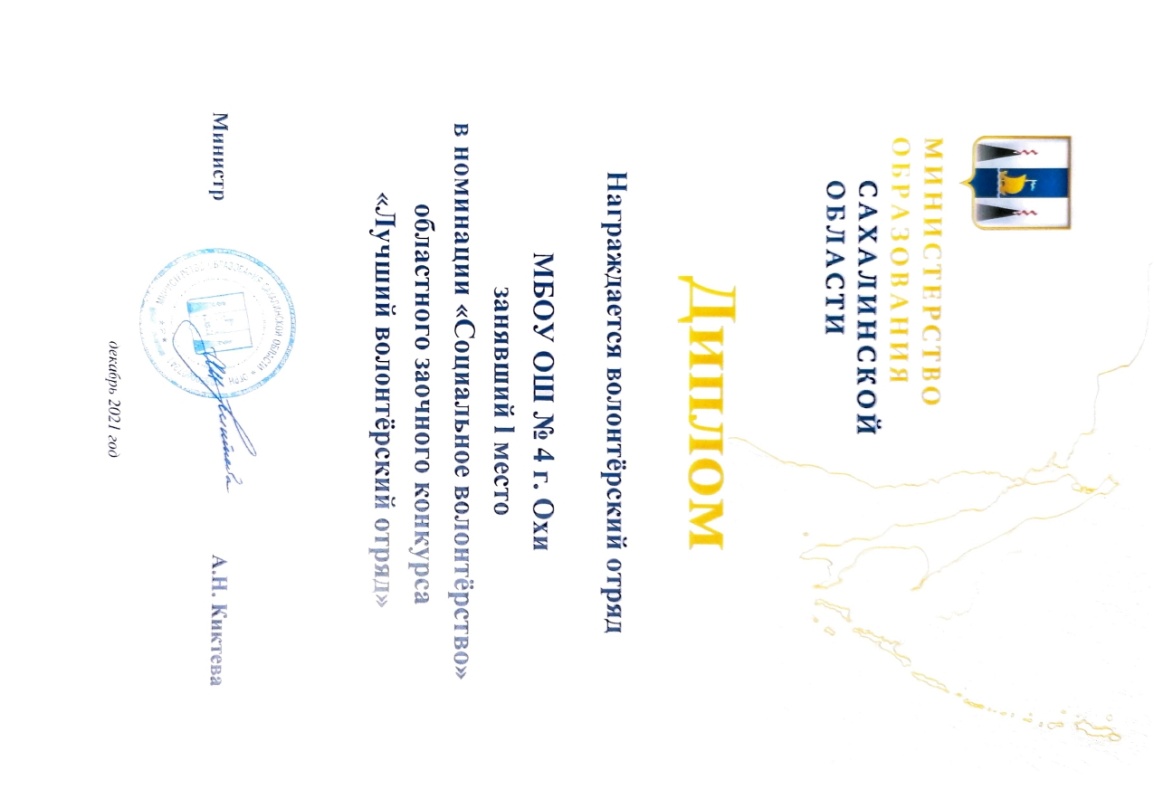 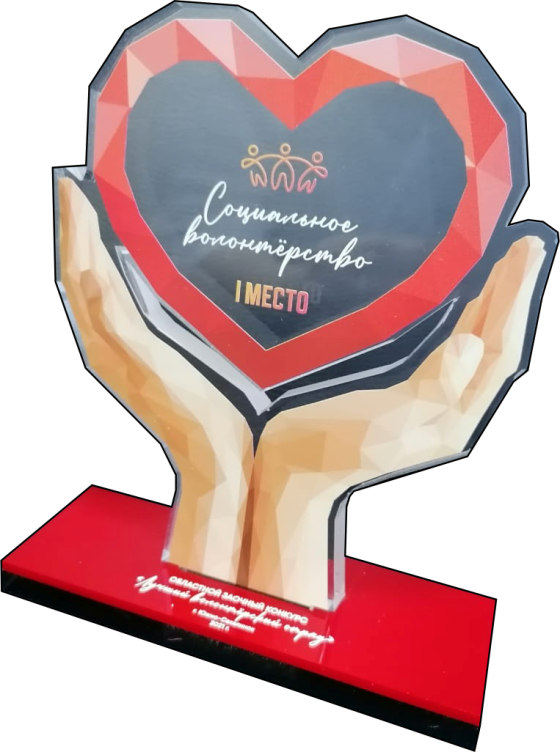 Декабрь 2021
Торжественное награждение за вклад в развитие МО ГО «Охинский»
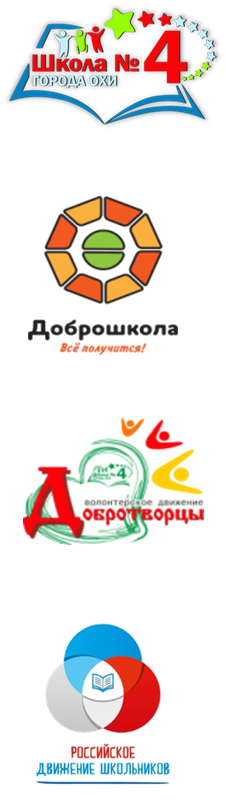 Руководитель волонтерского  (добровольческого) отряда  Голенко  С. В. и волонтеры-активисты  отряда «Добротворцы» были награждены главой МО ГО "Охинский" Еленой Николаевной Касьяновой за победу в областном заочном конкурсе «Лучший волонтерский отряд»!
. Мы представляли результат реализации проекта «Добро не уходит на каникулы», направленного на социальное волонтёрство
Декабрь 2021
Личные книжки волонтеров на сайте ДОБРО. РУ
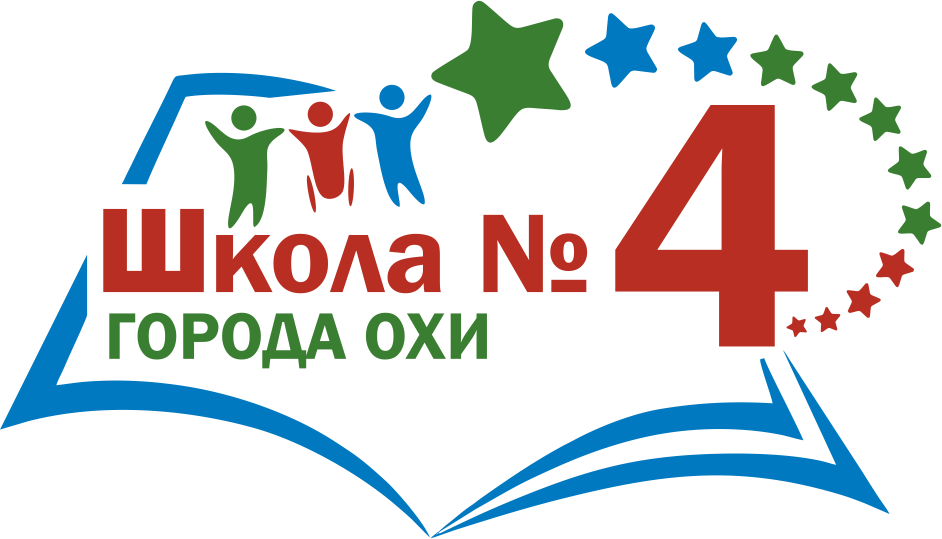 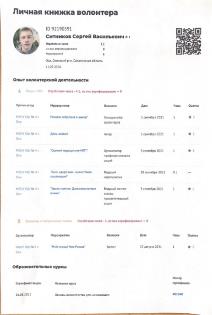 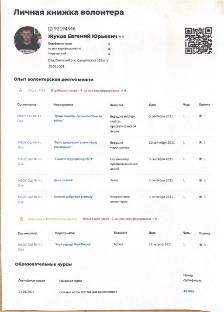 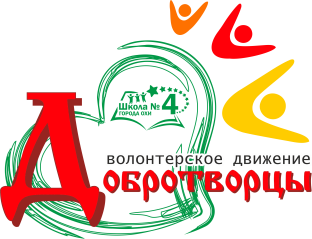 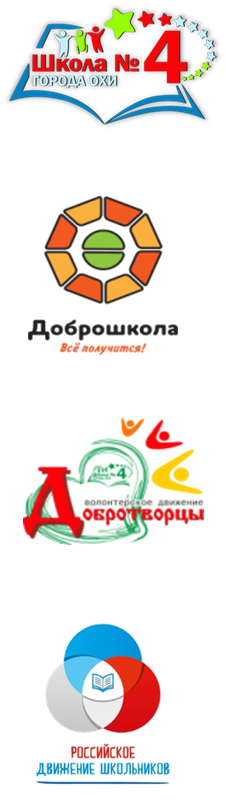 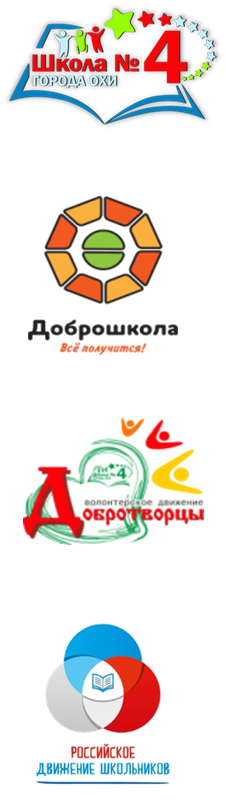 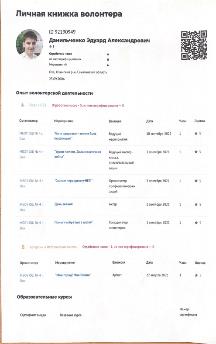 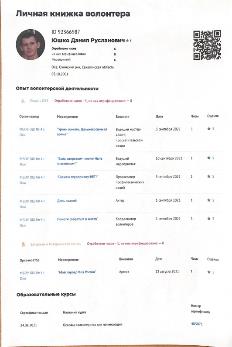 2021-2022
Прохождение базовых курсов для волонтеров на сайте ДОБРО.РУ
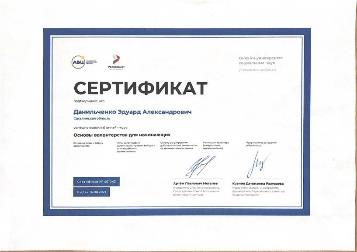 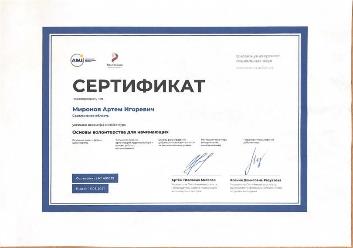 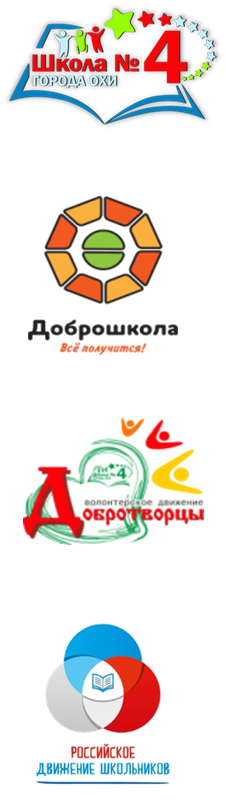 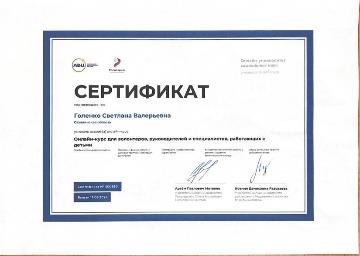 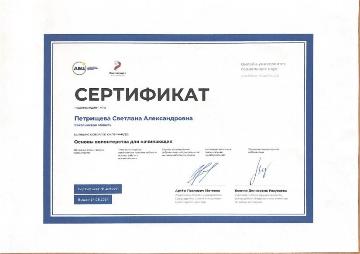 2021-2022
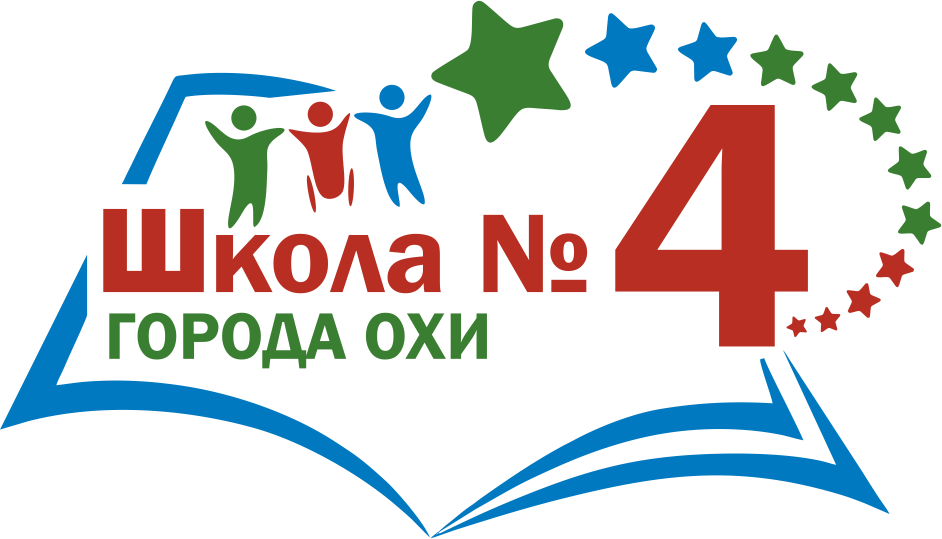 СОЦИАЛЬНЫЕ ПАРТНЁРЫ
ЦРБ
Учреждения здравоохранения
Детская
Взрослая
РДК
ДДЮиТ
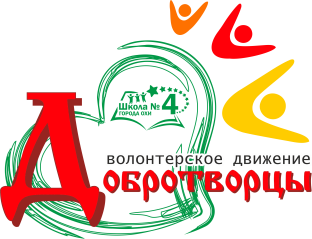 Центральная городская библиотека
Муниципалитет города
Органы управления
Учреждения культуры
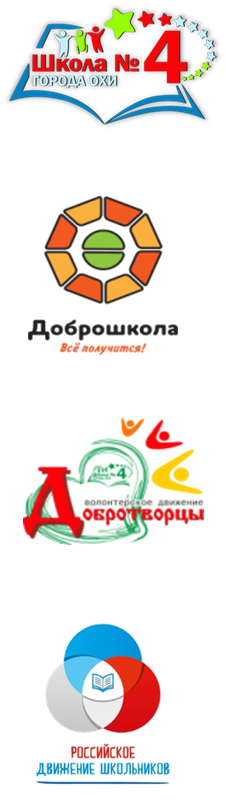 Спец. проф. тех. училища
Газета «Сахалинский Нефтяник»
Краеведческий музей
СОК «Дельфин»
Спортивные учреждения
Активисты, участники волонтерского отряда «ДОБРОТВОРЦЫ» МБОШ№4
г.Охи
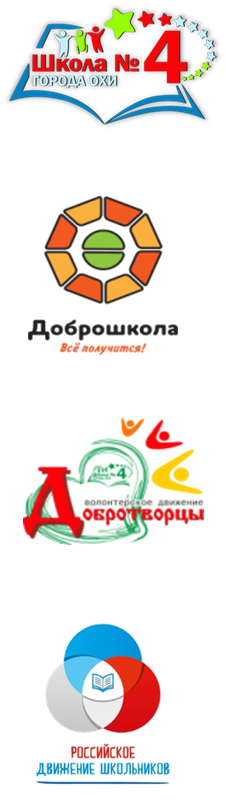 ДЮШС
Интернет СМИ телевидение
Охинское ТВ
Полиция
ГИБДД
Правоохранительные организации
ПДН
СЕМЬЯ
КДН
Общественные организации
«Добровольцы ОХИ»
«МЫ ВМЕСТЕ»
«ЕЛИЗАР»
Прокуратура
Суд
Другие школы
Организации соц.защиты
МБ ДОУ
Школы искусств
СОШ №1,№2,№5,№7
«Солнышко»
ГКУ СРЦ «РОДНИК»
Органы опеки
№2
№1
«Родничок»
[Speaker Notes: Социальными партнёрами школы являются все учреждения г. Охи. Со всеми заключены договоры и планы совместной деятельности.]
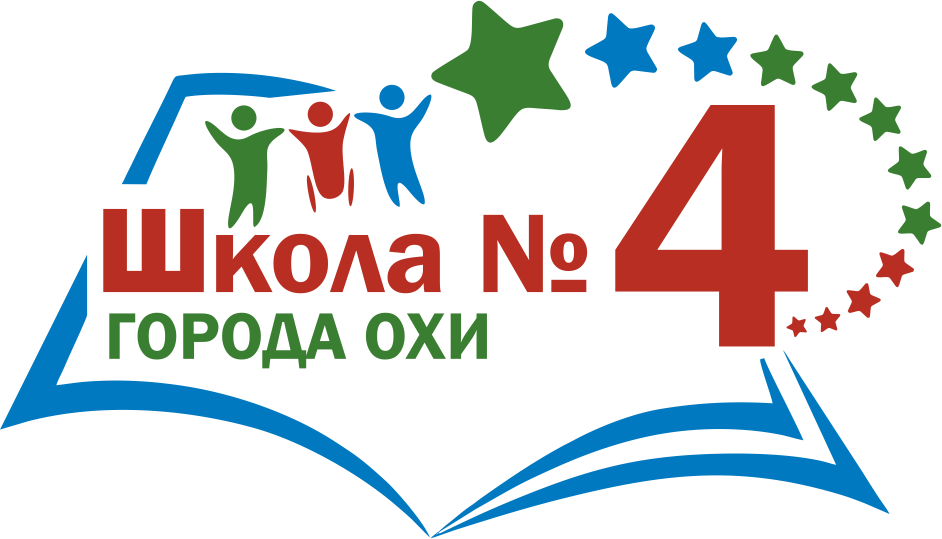 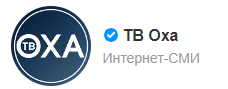 Новости Выпуск от 26.07.2022
Класс под открытым небом в школе № 4 продолжает работать не только зимой, но и летом
https://ok.ru/tvokha/topic/154381020781925
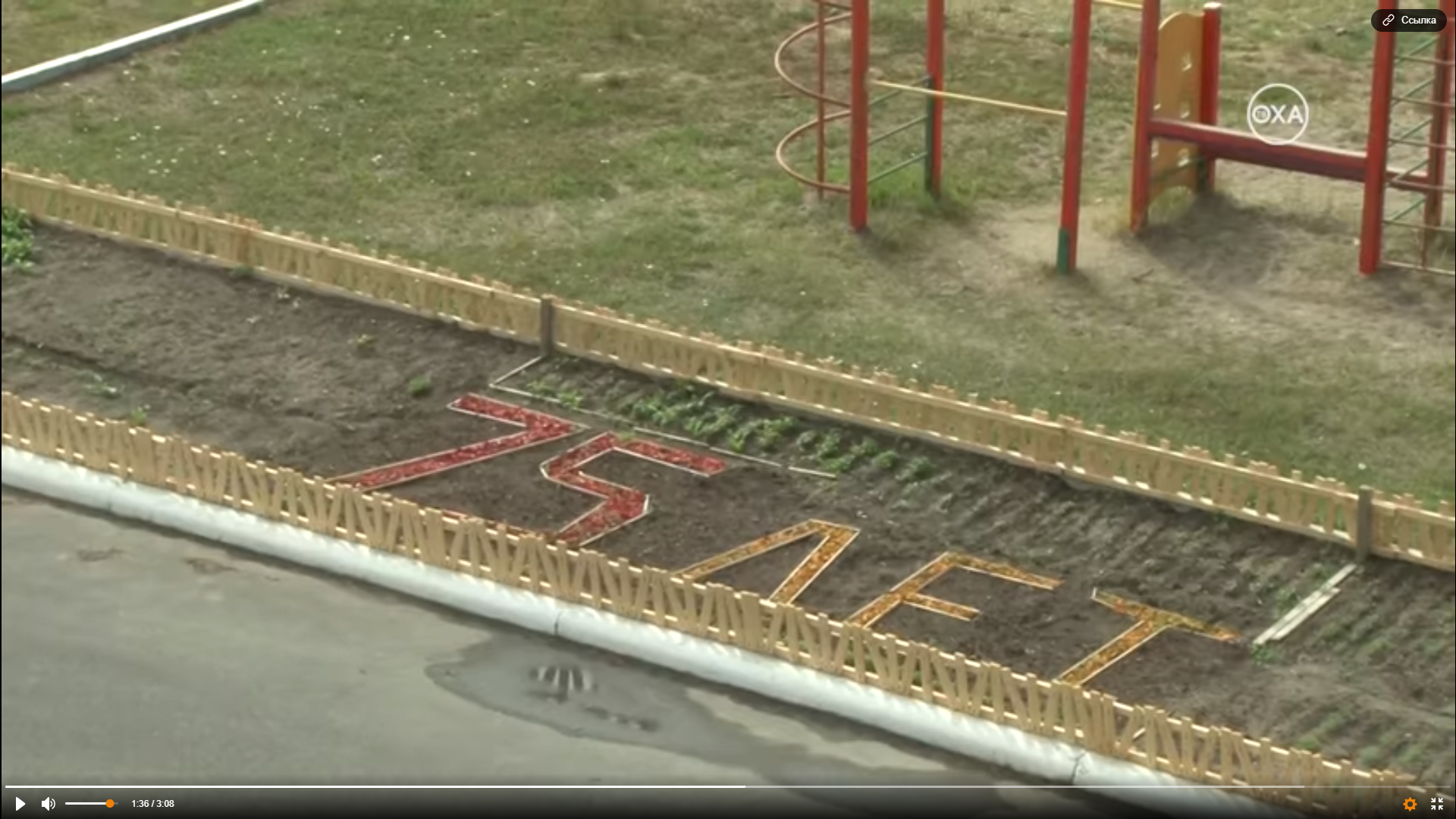 Июнь 2022
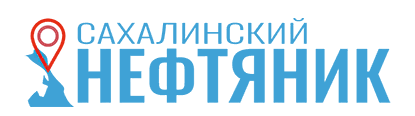 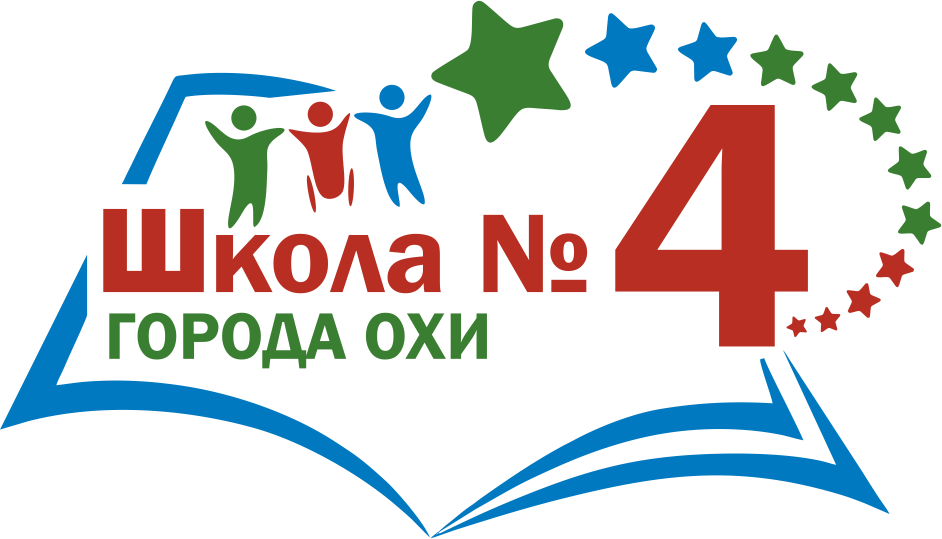 Третий год ученики школы № 4 в Охе выращивают овощи, зелень и цветы
https://sakh-neftyanik.ru/news/obshchestvo/tretiy-god-ucheniki-shkoly-4-v-okhe-vyrashchivayut-urozhay-i-tsvety
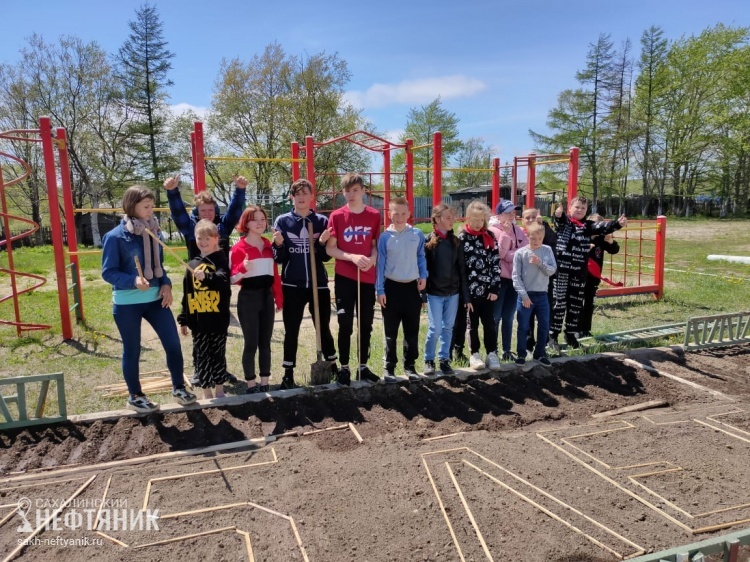 Июнь 2022
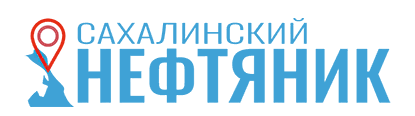 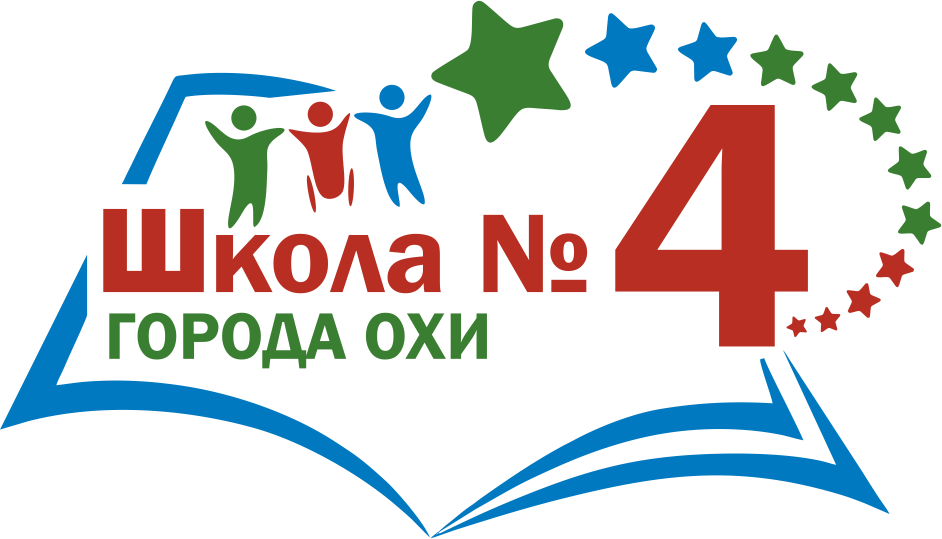 В Охе высадили саженцы сосны в память о погибших летчиках
https://sakh-neftyanik.ru/news/gorod/v-okhe-vysadili-sazhentsy-sosny-v-pamyat-o-pogibshikh-letchikakh
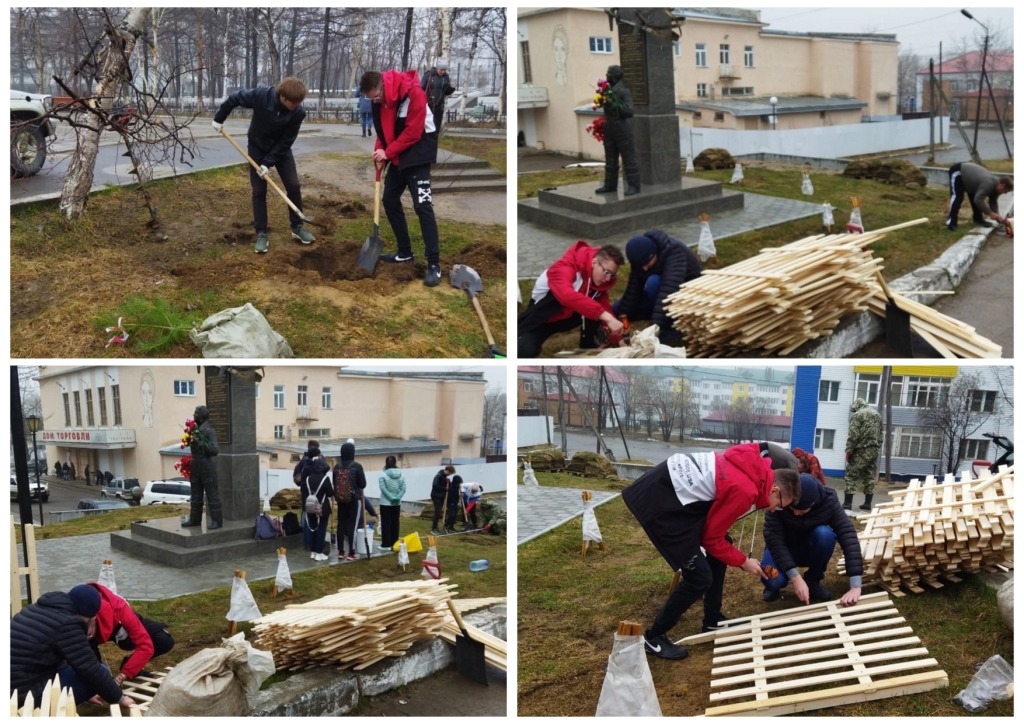 Июнь 2022
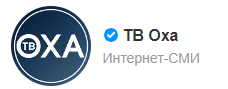 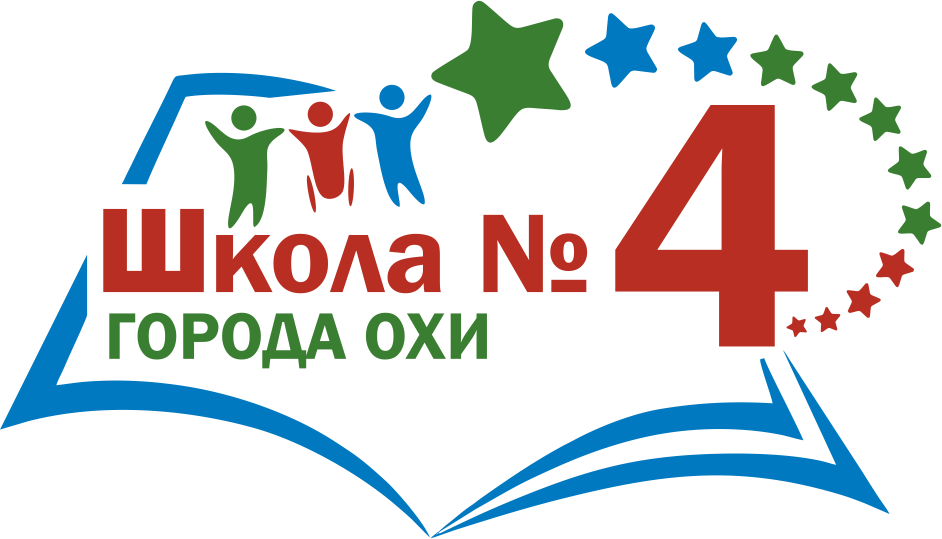 Новости Выпуск от 30.06.2022
22 июня в День памяти и скорби в память о погибших в годы ВОВ ученики 4-ой школы, участники волонтерского движения «Добротворцы», высадили деревья и кустарники на пустующей территории около 16 магазина
https://ok.ru/tvokha/topic/154309064416613
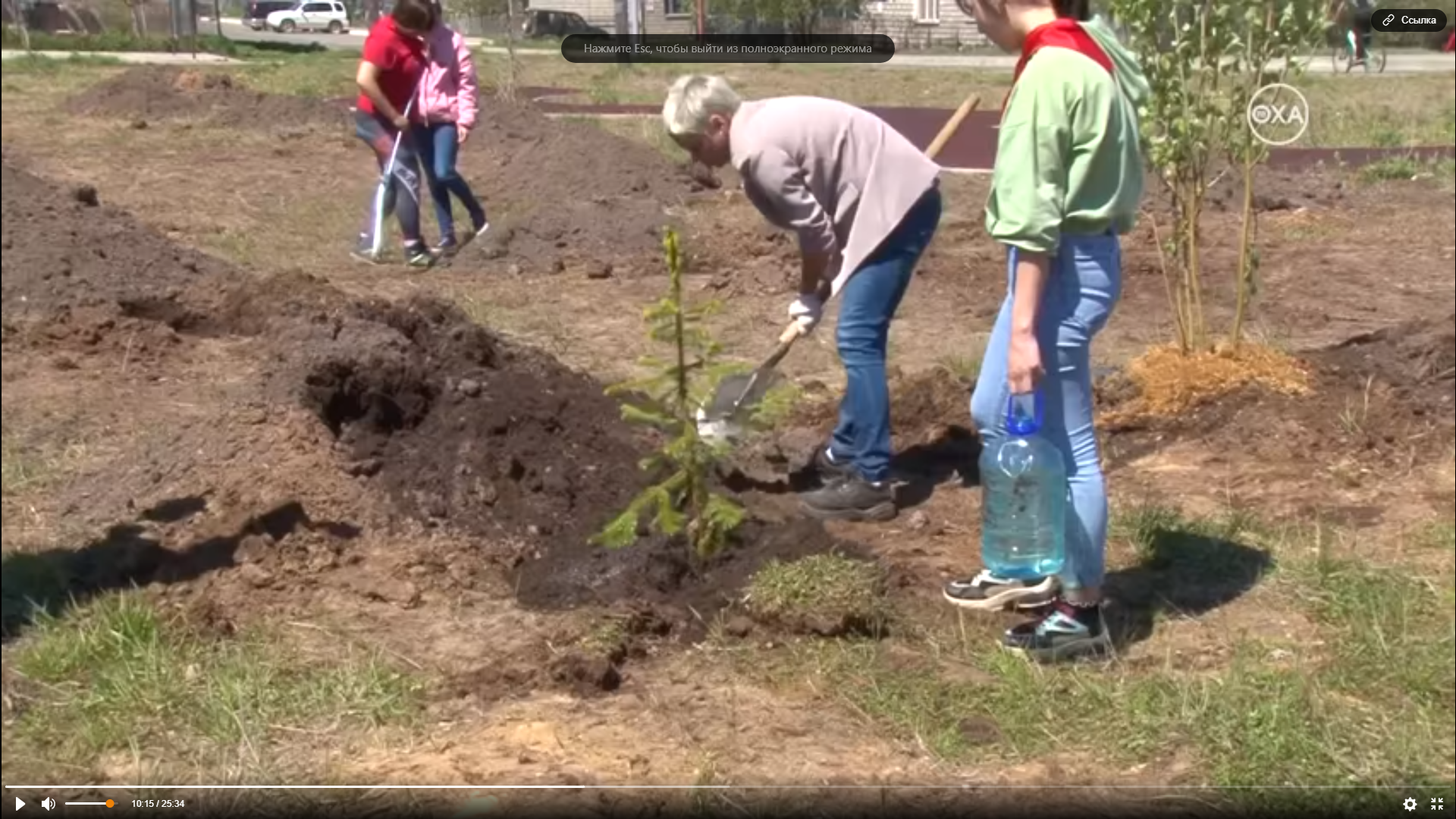 Июнь 2022